All Powder Board and Ski
Oracle 11g Workbook
Chapter 4: Queries
Jerry Post
Copyright © 2010
1
Primary Tables
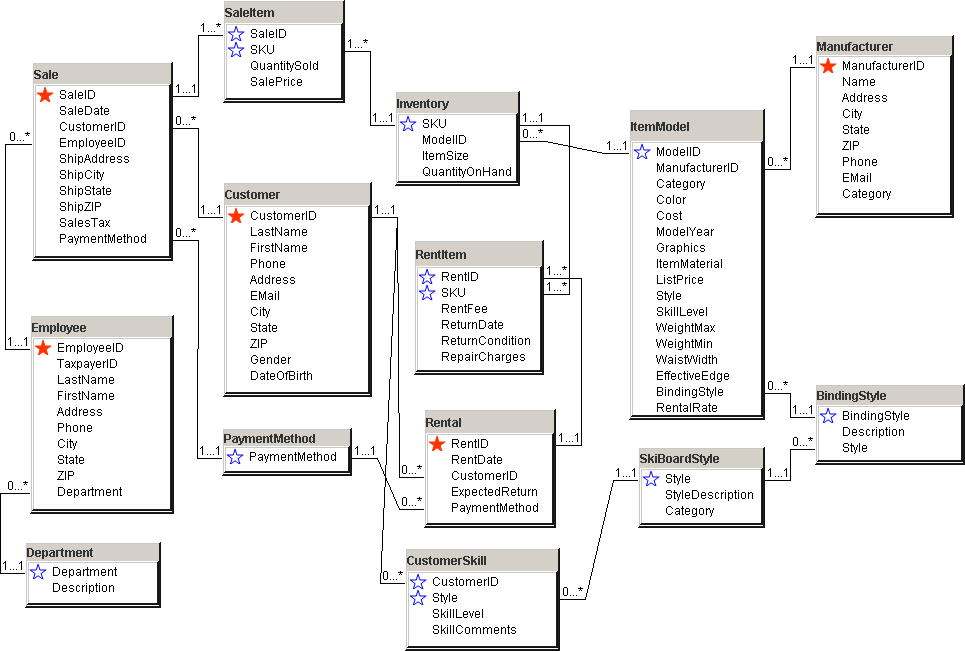 2
Action
Action
Download the initial All Powder database.
Start SQL Developer.
Drop or rename conflicting tables:
Start <path>\0DropAllPowderTables.sql.
Edit the csv_dir path in the 1Build… file.
Start <path>\1BuildOracleAllPowder.sql.
Wait a few minutes for the data to load.
Note: The data files should be in a folder on the server or same machine running the Oracle DBMS software. Otherwise, you might be able to use a shared network path name such as \\myPC\OracleFiles\1BuildOracleAllPowder.sql but security can be a pain to set correctly.
3
File/Get External Data/Import
SELECT table_name FROM user_tables 
WHERE table_name Not Like 'BIN%' 
 ORDER BY table_name;

CUSTOMER
CUSTOMERSKILL
DEPARTMENT
EMPLOYEE
INVENTORY
ITEMCATEGORY
ITEMMODEL
MANUFACTURER
PAYMENTMETHOD
PRODUCTCATEGORY
RENTAL
RENTITEM
SALE
SALEITEM
SKIBOARDSTYLE
SKILLLEVEL
Start D:\Oracle\1BuildOracleAllPowder.sql
create or replace directory succeeded.
CREATE TABLE succeeded.
CREATE TABLE succeeded.
CREATE TABLE succeeded.
…
Analyze table Sale succeeded.
Analyze table SaleItem succeeded.
commited
4
Starting a Query: SQL Developer
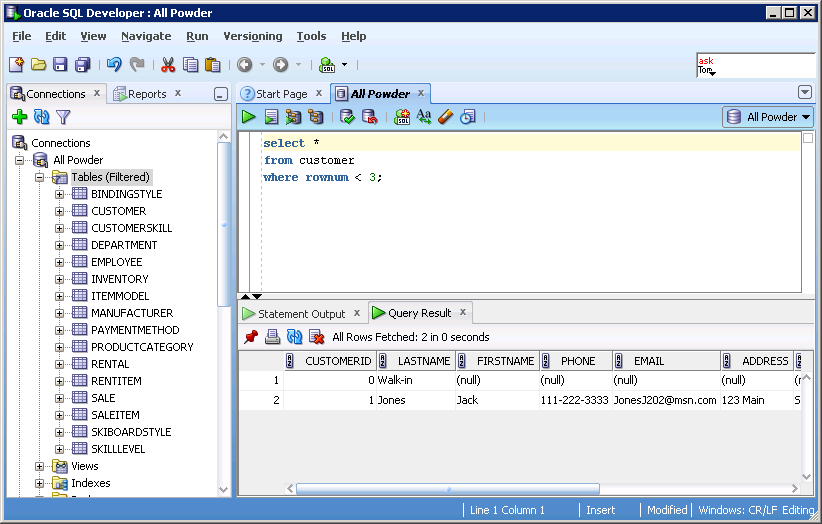 Execute query
Prior commands/History
SQL statement
Results
5
Action
Action
Run the query:
SELECT Category, ListPrice, WeightMax, Color, Graphics
FROM ItemModel
WHERE Category=’Board’
AND ListPrice<300
AND WeightMax>150;
6
Sample Query
7
Action
Action
Format the ListPrice column using the TO_CHAR function
SELECT Category,
  to_char(ListPrice,'$9999.00') As List_Price, …
8
Formatting Columns
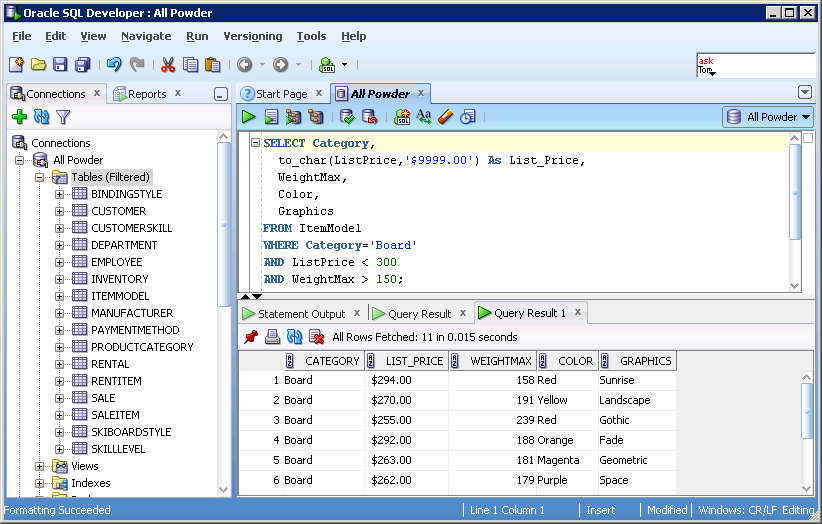 Format currency
9
More Complex Query
10
Action
Action
Clear any existing SQL and results.
Enter the keywords SELECT, FROM, WHERE.
SELECT Category, Color, ItemMaterial, Style, ListPrice.
Enter ItemModel as the table on the FROM line.
Enter conditions: Category=’Ski’ And Style=’Jump’ And ItemMaterial=’Composite’.
Run the query to ensure it works.
Add the conditions for Color=’Yellow’ and ListPrice<300.
Test the query.
11
Action (continued)
Add the conditions for Color=’Red’ and ListPrice<400.
Add the correct parentheses.
Run the query and test it.
12
Color Options
13
Multiple Conditions
14
JOIN Query: Sales
15
Action
Action
Start with a blank query.
Add SELECT, FROM, WHERE.
Set SaleID, SaleDate, CustomerID, and PaymentMethod.
Use only the Sale table.
Set the SaleDate between 01-May-2010 AND 31-May-2010.
Set PaymentMethod to Cash.
Run the query to test it.
16
JOIN Tables: Sale + Customer
17
Action
Action
Add the INNER JOIN line after FROM.
Add the Customer table.
Add the join condition: ON Sale.CustomerID = Customer.CustomerID.
Change to Sale.CustomerID on the SELECT statement.
Add Customer LastName and FirstName to the SELECT statement.
Run the query to test it.
18
Building a more complex query
Which customers bought Atomic skis in January or February?
SELECT	LastName, FirstName, SaleDate
FROM Customer, …, Sale, …, ItemModel, Manufacturer
JOIN …
WHERE Manufacturer.Name=‘Atomic”’
AND Sale.SaleDate BETWEEN ‘01-Jan-2010’ AND ‘28-Feb-2010’ 
AND ItemModel.Category = ‘Ski’
19
Join: Many Tables
20
Older JOIN Method
21
Calculations
22
Action
Action
Create a new query using only the ItemModel table.
In the SELECT row, add a new pseudo column to compute ListPrice-Cost As Profit.
Add the ORDER BY line to sort by Category and List Price descending.
Use the WHERE clause to limit the number of rows returned.
Run the query.
23
Common Functions
Lower	To lower case
Length	Length/number of characters
Substr	Get substring
Trim	Remove leading and trailing spaces
Upper	To upper case

SYSDATE	Current date
ADD_MONTHS	Add days, months, years to a date
MONTHS_BETWEEN	Subtract two dates
TO_CHAR	Highly detailed formatting
TO_DATE	Format dates
SYSDATE	Current date and time

Abs	Absolute value
Cos	Cosine, all common trig functions
Floor	Integer, drop decimal values
Round	Round-off
24
Format Dates: TO_CHAR
25
Add Days and ADD_MONTHS
26
Action
Action
Create a new query.
Use only the Sale table.
SELECT SaleID and SaleDate.
Add 30 days to the SaleDate to get LateDate.
Use ADD_MONTHS to add one month to the SaleDate to get SaleMonth.
Run the query.
27
Query: Sum
28
Action
Action
Create a new query.
Add the Sale table.
SELECT ShipState and SalesTax
WHERE ShipState = ‘CA’.
Run the query.
Verify the correct states are displayed.
Remove ShipState from SELECT.
SELECT Sum(SalesTax) AS SumOfSalesTax.
Run the query.
29
GROUP BY: Sum For Each State
30
Action
Action
Create a new query.
Use the Sale table.
Select columns: ShipState and Sum(SalesTax) AS SumOfSalesTax.
Add a row at the bottom: GROUP BY ShipState.
Run the query.
31
Total Sales Value in Colorado
32
CREATE VIEW—Save a Query
CREATE VIEW ColoradoSales AS
SELECT Sum(QuantitySold*SalePrice) AS SaleTotal
FROM Sale INNER JOIN SaleItem ON Sale.SaleID = SaleItem.SaleID
WHERE ShipState=’CO’
33